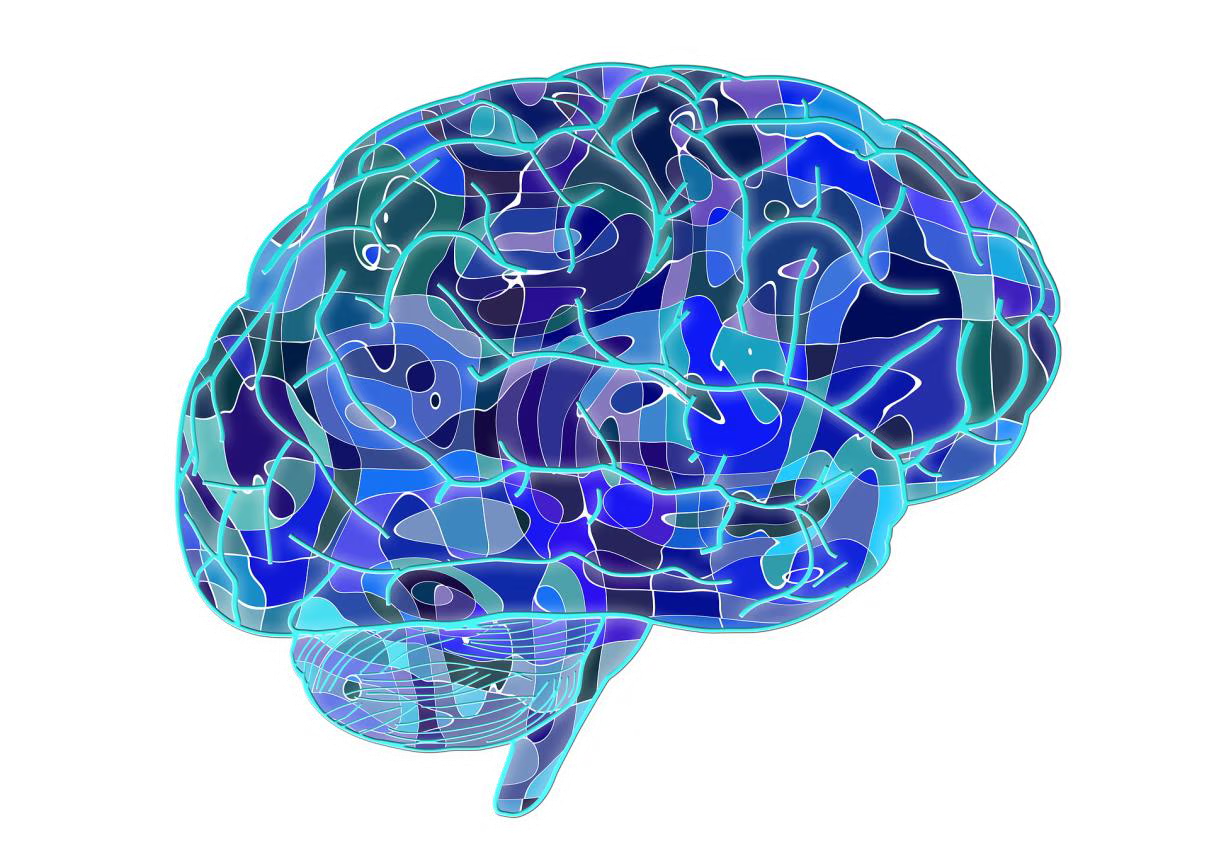 Нейрофитнес
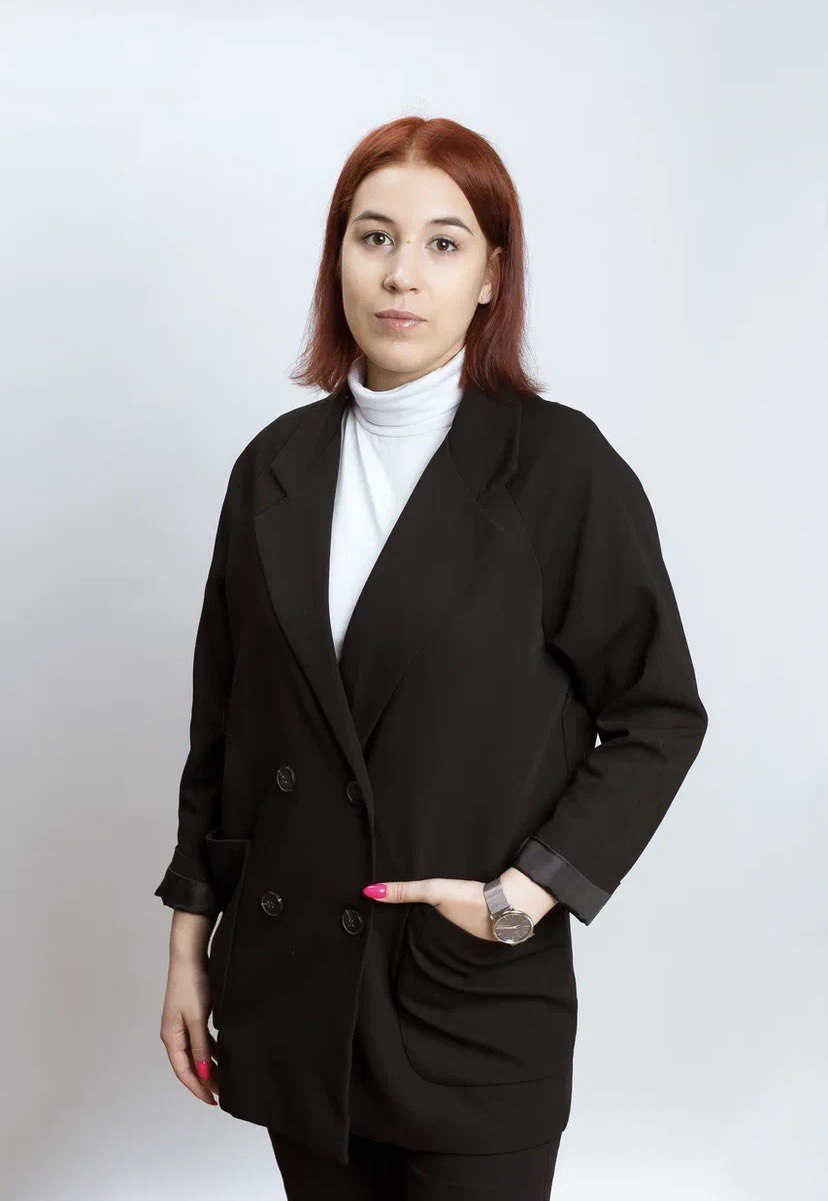 Педагог:косопцовамариясергеевнапедагог-психолог
Нейрофитнес – это уникальная методика комплексного, естественного и безопасного развития умственных и физических способностей детей, основанная на системе специально разработанных нейропсихологических упражнений.
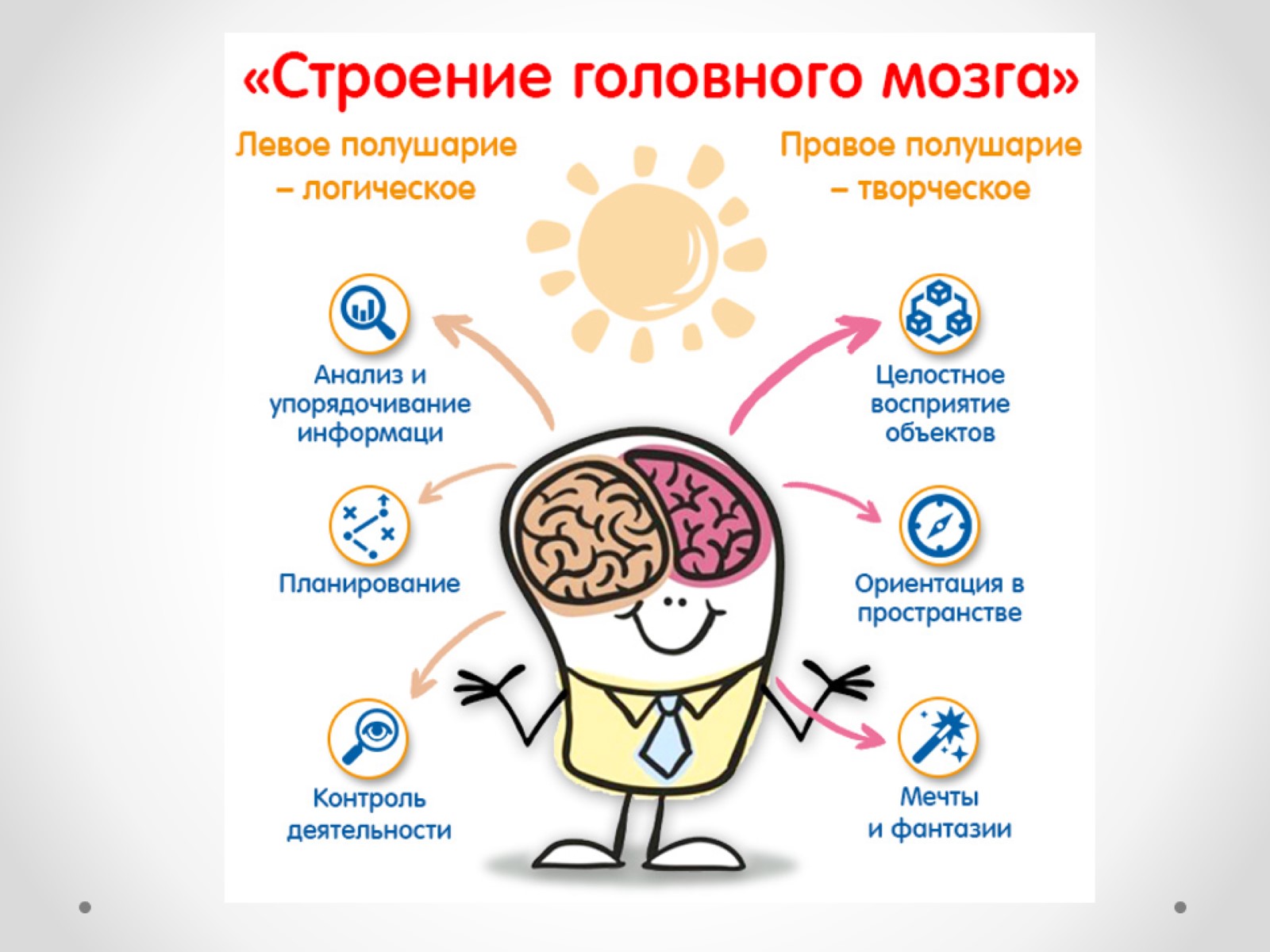 Новизна дополнительной общеобразовательной программы «Нейрофитнес» заключается в совершенствовании памяти и мыслительных способностей, концентрации внимания, скорости реакции и координации движений, межполушарного взаимодействия и пространственного мышления, мелкой и крупной моторики, навык управления собственными эмоциями, что в конечном итоге повышает самооценку и саморегуляцию ребенка.
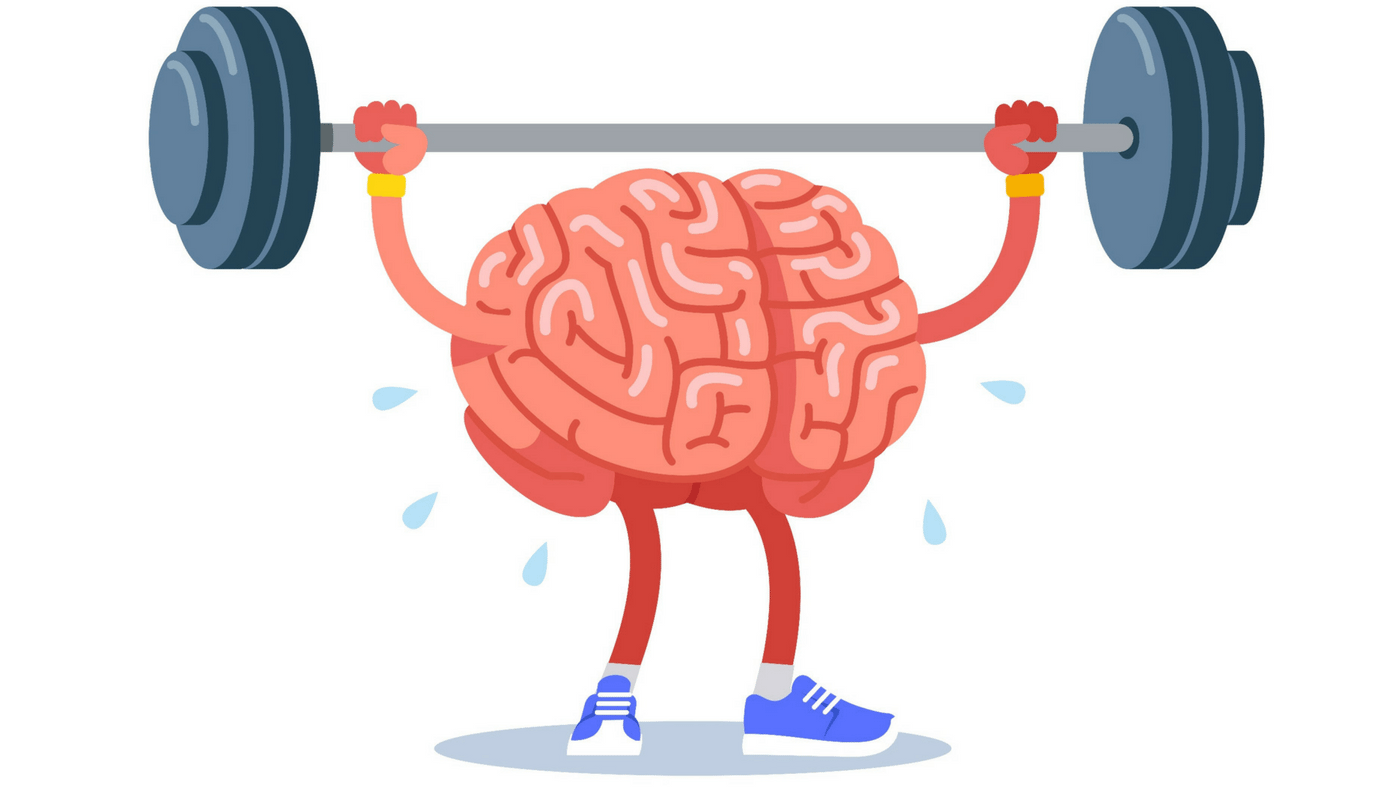 АктуальностьВ последнее время  отмечается  увеличение  количества  дошкольников  с нарушениями в физическом и психическом развитии.Использование нейрогимнастики в дошкольном возрасте очень актуально, так как отмечаются такие нарушениями в развитии детей, как:задержка речевого развития;нарушение координации движений;гиподинамия;дефицит внимания;гиперактивность;агрессия;общее снижение иммунитета.Причина этих расстройств – нарушение в работе головного мозга, поэтому в период от 3до 7 лет, когда кора больших полушарий головного мозга ещё окончательно не сформирована, важно уделить внимание развитию познавательных процессов и двигательной деятельности.В связи, с этим перед педагогами ДОУ всё более востребованным становится поиск новых, эффективных психолого-педагогических методов и форм работы, направленных на полноценное и всестороннее развитие дошкольников. Одним  из актуальных  направлений внедрения инновационных методов в образовательный  процесс является применение  элементов нейрофитнеса.
4 группы упражнений нейрогимнастикиУпражнения для повышения тонуса КГМ:ДыхательныеСамомассаж ушей, пальцев, рукМассаж биологически активных точекУпражнения для улучшения возможностей приема и переработки информации для развития мозолистого тела:Перекрестно-латерального характера для восстановления межполушарных взаимодействия и функциональной ассиметрии мозгаУпражнения для улучшения контроля и регуляции деятельности:Ритмичные изменения положения рукУпражнения на повышение позитивного мышления.  Стабилизируют нервные процессы в организме.
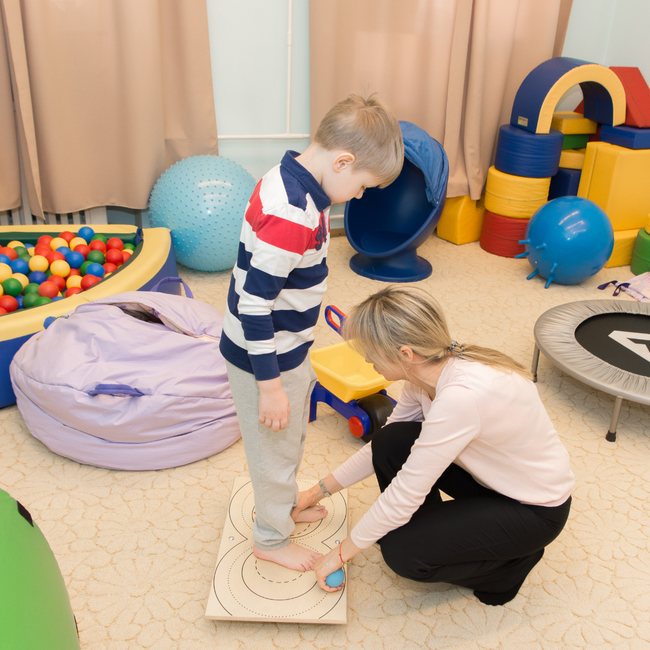 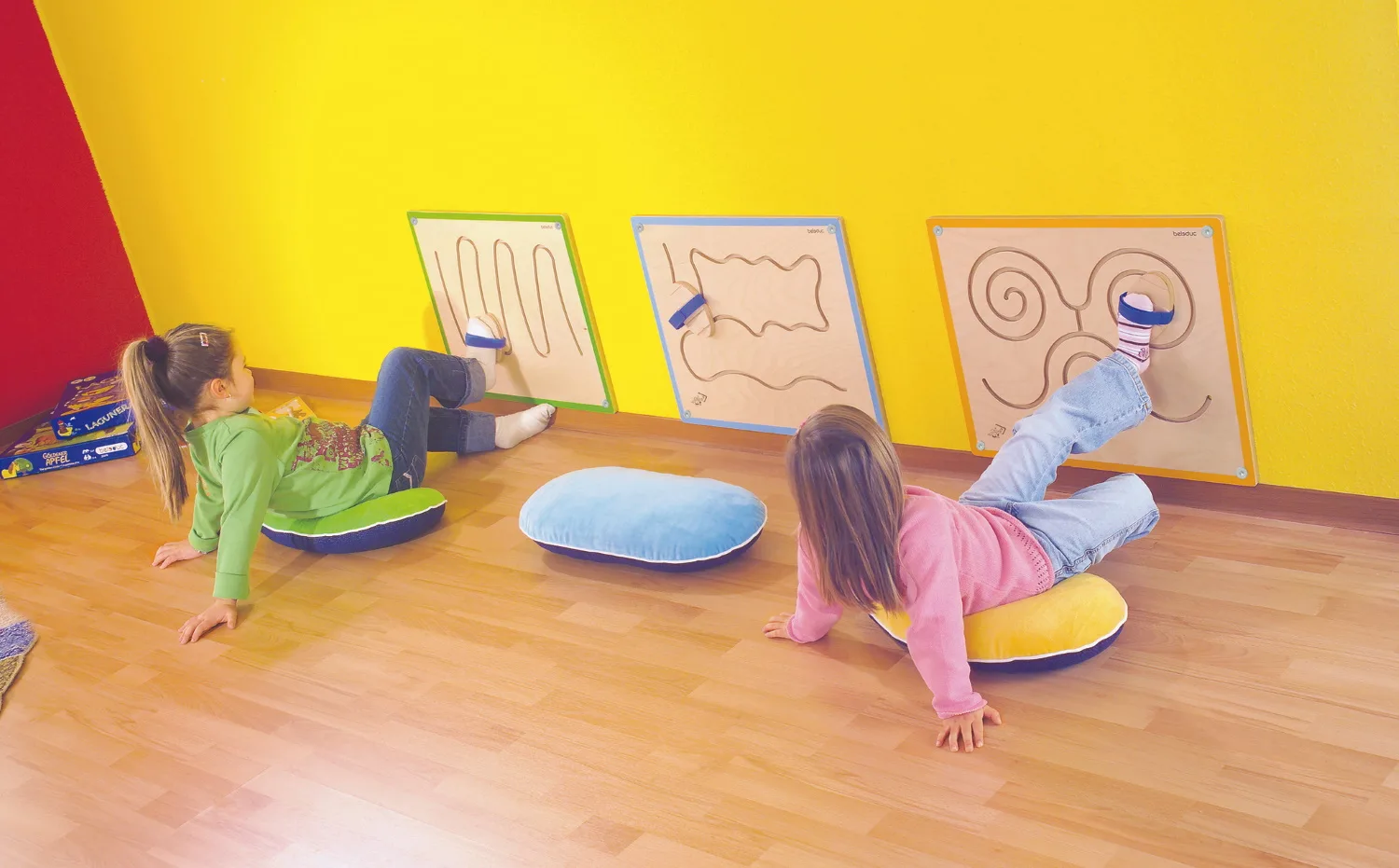 Что дадут регулярные тренировки? - Улучшает концентрацию внимания, память, скорость мышления и другие когнитивные функции;-Помогает подготовиться к первому классу;-Улучшает успеваемость в школе;-Снижает проявления СДВГ у детей;-Повышает мотивацию и стремление к учебе;-Стимулирует творческое и речевое развитие ребенка;-Повышает стрессоустойчивость и уверенность в себе.